Module 9
Before we start
Make sure that you are sitting correctly.
Turn on the lights.
Get ready with your Student’s Books, notebooks and pens.
What can you see in the pictures?What are we going to discuss today?
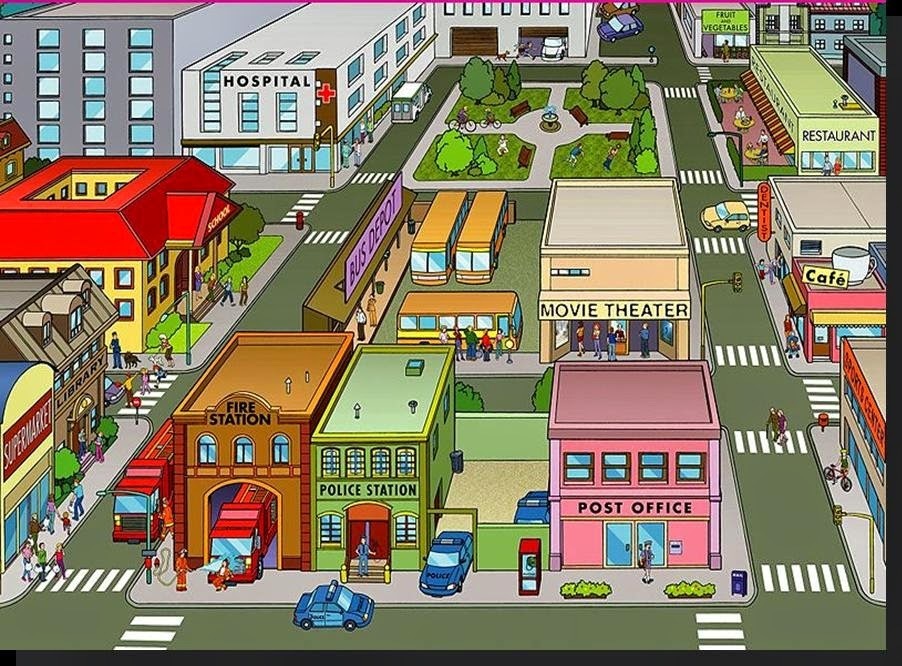 We are going to discuss:
Shops 


Prepositions of place
How to ask and give
directions in the street
Repeat the words after me:
Prepositions of place
up/down
to the left/right of…
on my left/right
on the corner of 
next to
near
opposite
between
Finish my sentences:
We can buy warm gloves at the …. It’s next to the …
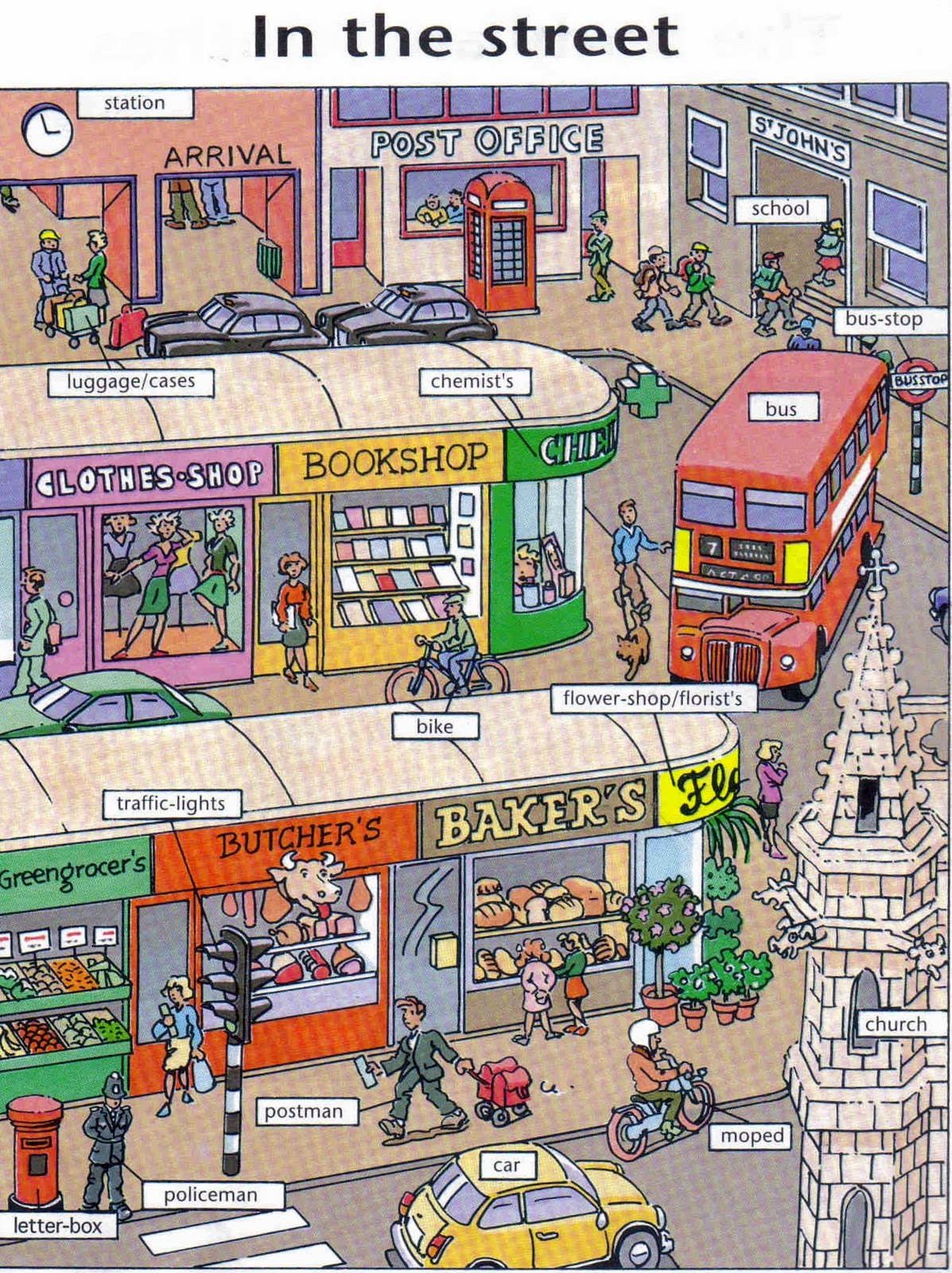 I can buy some roses at ……. It’s on the … of the street.
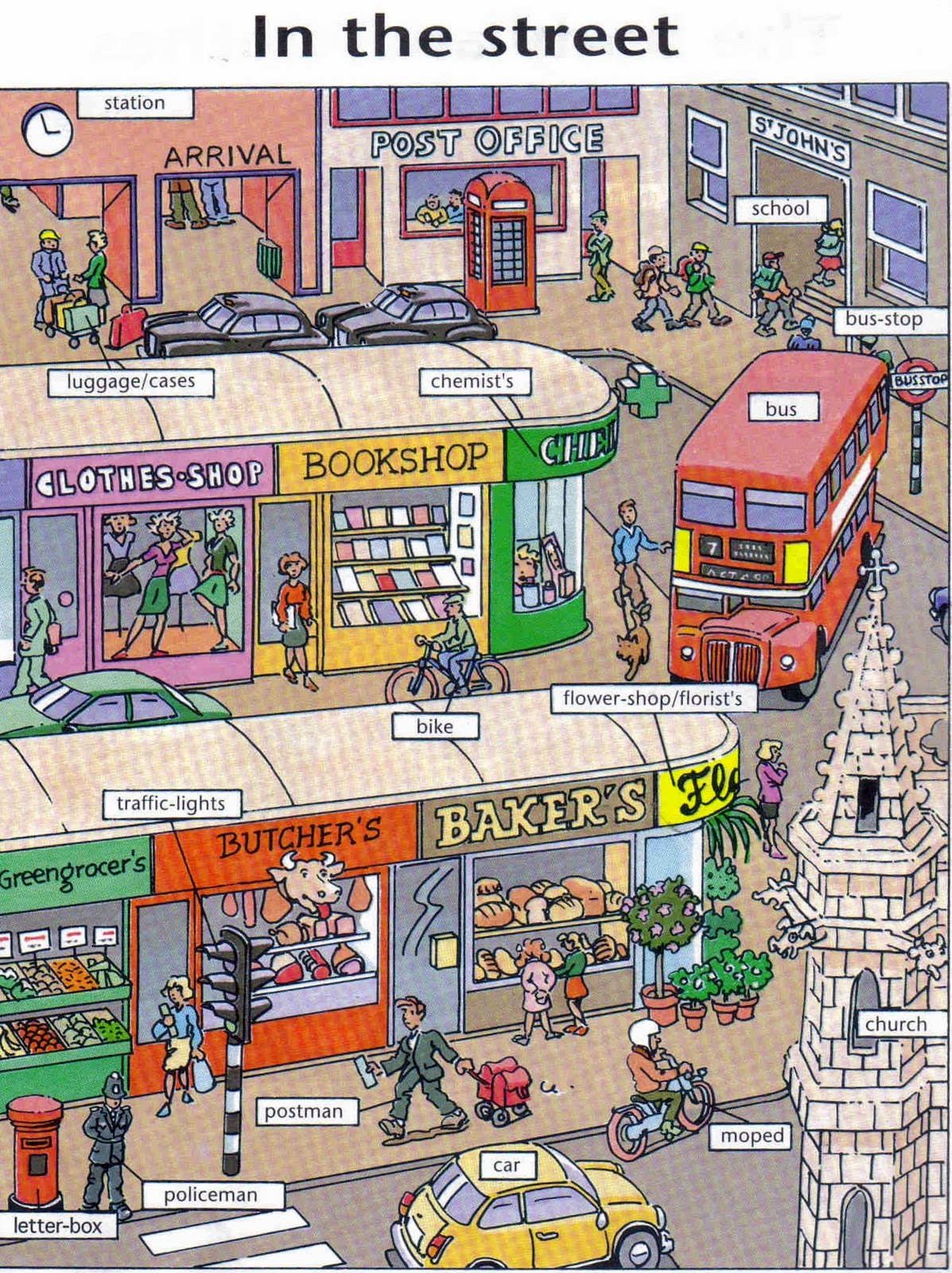 I can buy pizza at the … . It’s between the… and the …
I can buy some envelopes at the …It’s opposite the …
I can buy some fruit and vegetables at the… It’s near the …
SB: p. 112, ex. 1Let’s listen to some phrases
Think how can you say them in Russian

What are these phrases for?

How can these phrases help you?
Ex.2
Let’s look at the map.

Listen to the dialogues.

Let’s read and find the places on the map. 

What places people want to go?
Look at the map. Add the prepositions: between, on the corner, opposite, next to
1) The toy shop is_______ the clothes shop and the fast food restaurant.
2) The newsagent's is________ of Alma street and Eldon Road.
3) The book shop is_______ the clothes shop.
4) The fast food restaurant is_________ the toy shop.
Hometask:
1) Учебник: с. 112, №3 – выбрать направление движения и составить свой диалог, используя фразы ниже из оранжевой рамочки и образец диалогов в №2.

2) Рабочая тетрадь: с. 69, № 1,4,5, с. 70, №9 (предложения: 2, 3, 5, 7), №10 (3)

Выслать: записанный диалог, №9, 10 из рабочей тетради.